Тема 8. Механізми фінансування місцевого економічного розвитку
8.1. Джерела та механізми фінансування місцевого економічного розвитку
ДЖЕРЕЛАМИ ФІНАНСОВИХ РЕСУРСІВ  МІСЦЕВОГО РОЗВИТКУ МОЖУТЬ БУТИ  РЕСУРСИ ВСІХ ЕКОНОМІЧНИХ АГЕНТІВ, ЯКІ  МОЖУТЬ БУТИ СПРЯМОВАНІ НА
ЗАБЕЗПЕЧЕННЯ СОЦІАЛЬНО-ЕКОНОМІЧНИХ  ПОТРЕБ ТЕРИТОРІЇ, А САМЕ :
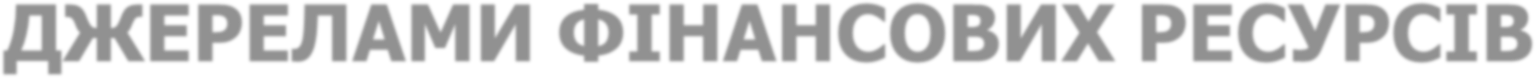 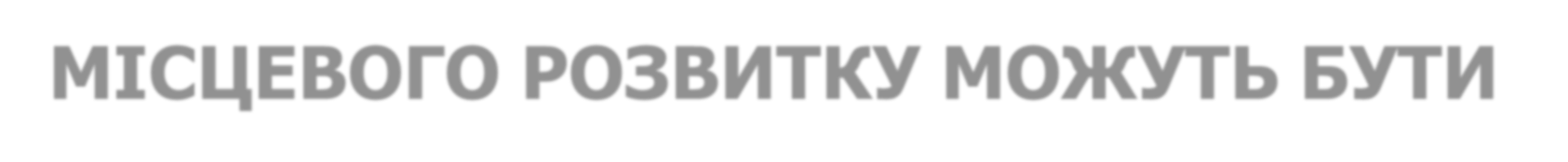 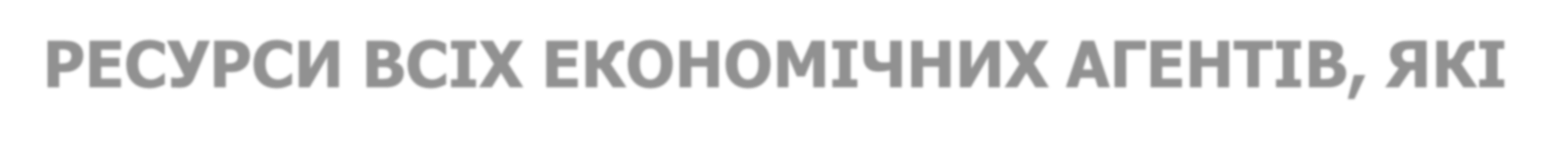 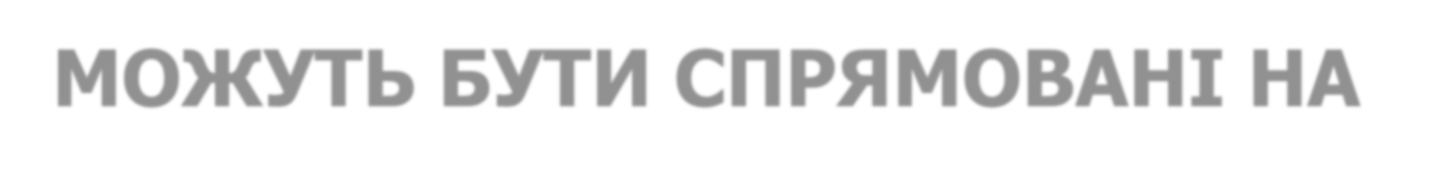 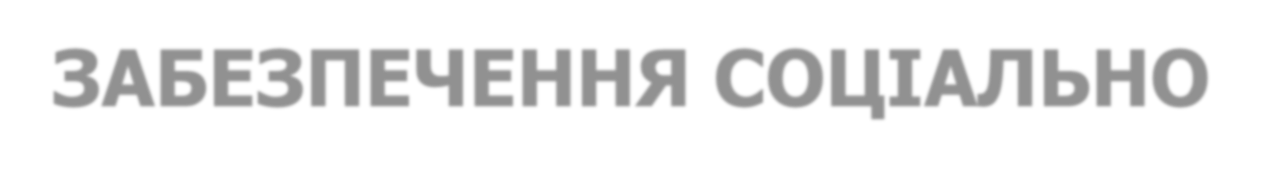 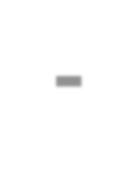 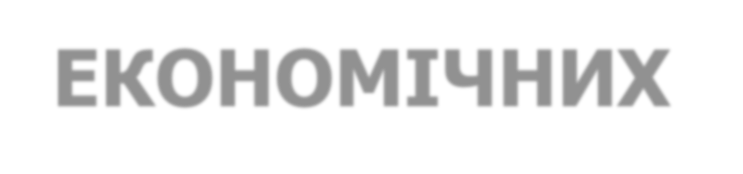 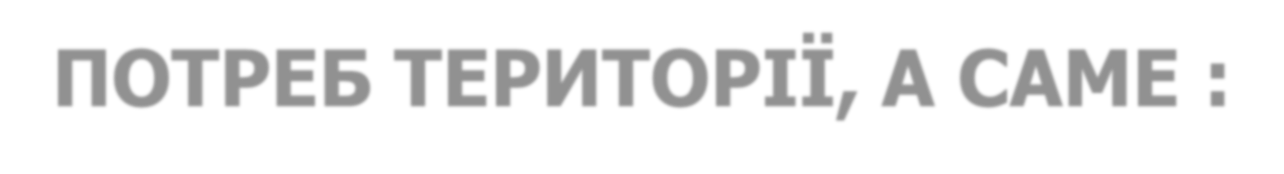 місцевих та центральних органів влади;
приватних суб’єктів господарювання;
неурядових організацій;
фізичних осіб;
міжнародних організацій, тощо
2
КЛАСИФІКАЦІЯ ДЖЕРЕЛ ФІНАНСОВИХ
 	РЕСУРСІВ МЕР
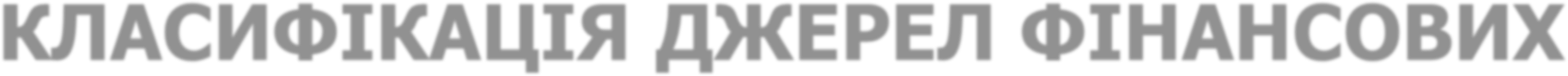 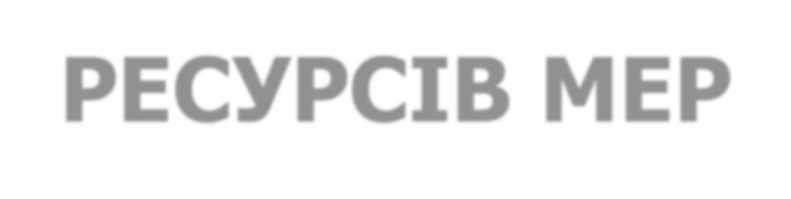 3
МЕХАНІЗМИ ФІНАНСУВАННЯ  МІСЦЕВОГО РОЗВИТКУ –
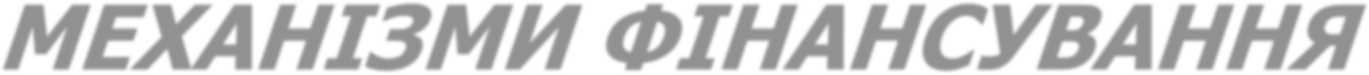 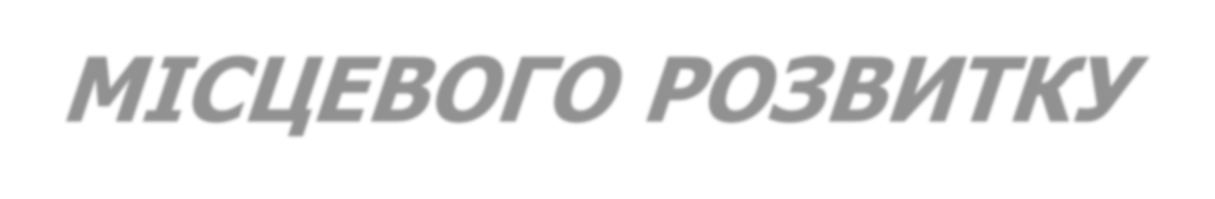 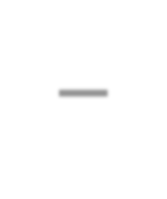 ЦЕ ПЕВНА КОМБІНАЦІЯ МЕТОДІВ ТА  ІНСТРУМЕНТІВ АКУМУЛЮВАННЯ, РОЗПОДІЛУ І  ВИКОРИСТАННЯ ФІНАНСОВИХ РЕСУРСІВ.

Розвиток навичок залучення фінансових  ресурсів з усіх доступних джерел є  ключовим фактором успіху в  реалізації будь-яких ініціатив у сфері місцевого  економічного розвитку
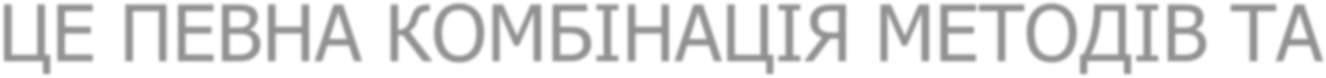 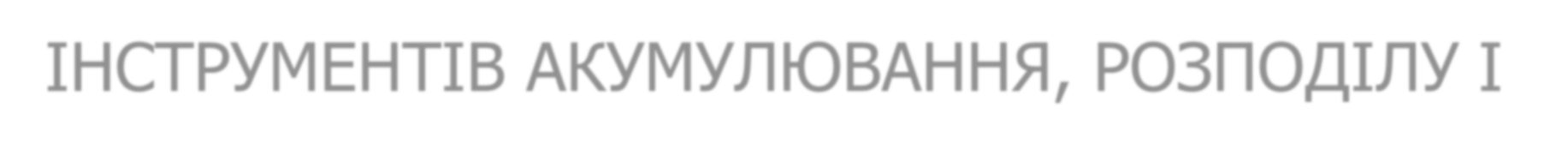 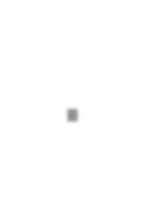 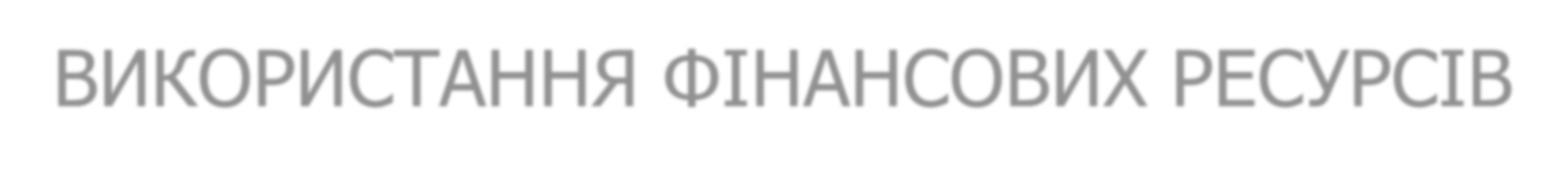 4
ДЖЕРЕЛА ТА МЕТОДИ
 	ФІНАНСУВАННЯ МЕР
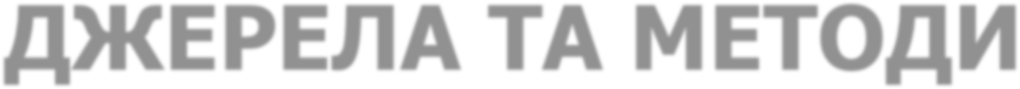 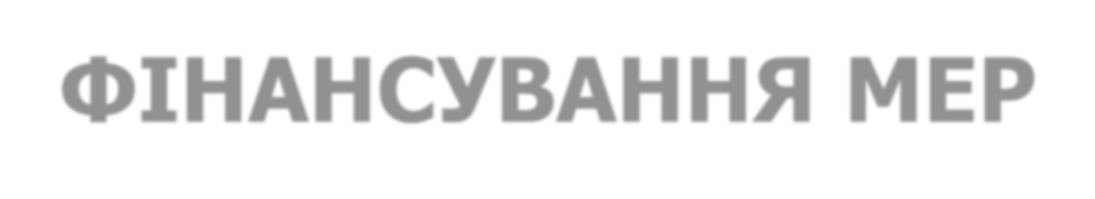 Джерела:
Бюджетні – кошти місцевого бюджету та бюджетів вищих
рівнів.
Інвестиційні – кошти приватного сектору, що
спрямовуються на розвиток місцевої інфраструктури або
інші цілі МЕР.
Кредитні – поворотні кошти, які залучаються на оплатній
основі для реалізації масштабних проектів.
Грантові – кошти, що залучаються на безповоротній
безоплатній основі.
Методи:
Доходні – фінансування надходжень на потреби МЕР.
Видаткові – фінансування видатків на потреби МЕР.
5
МЕХАНІЗМИ ФІНАНСУВАННЯ МЕР
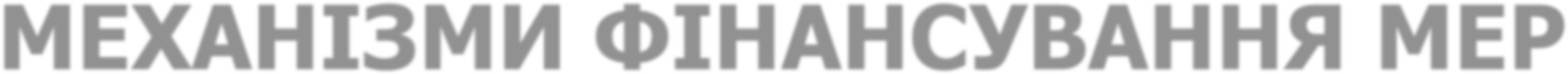 6
ІНСТРУМЕНТИ ФІНАНСУВАННЯ
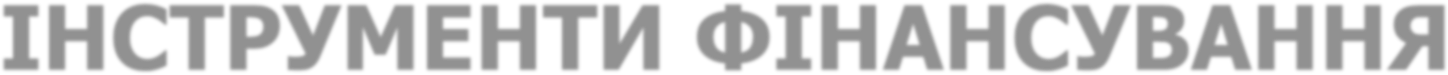 Цільові субвенції
Лізинг
Банківські кредити
Муніципальні облігації
МТД, гранти, КСВ
ДПП
ЗОВНІШНІ
Гранти,
КСВ
Інвестиційні проекти
Місцеві цільові програми
Муніципальне замовлення
Податкове стимулювання
Місцеві гарантії
Інвестиційні проекти
Муніципальне замовлення
Податкове стимулювання
Лізинг
Гранти
ДПП
ВНУТРІШНІ
КОМУНАЛЬНИЙ СЕКТОР
ПРИВАТНИЙ СЕКТОР
7
БЮДЖЕТНІ МЕХАНІЗМИ ФІНАНСУВАННЯ  НАДХОДЖЕНЬ НА ПОТРЕБИ МЕР
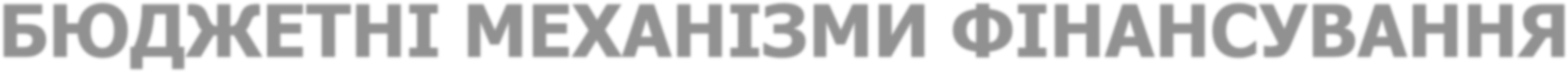 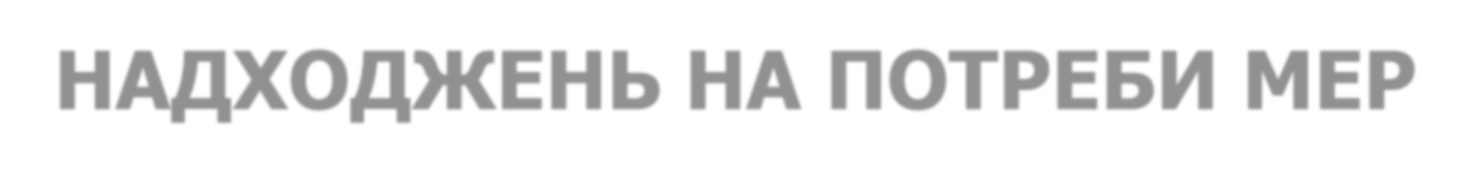 Місцеві податки та збори -
механізм фінансування МЕР за рахунок
надходжень до місцевого бюджету.
Міжнародна практика:
-	Міста самостійно встановлюють значну частину податків та
зборів, визначають їх обсяг та умови сплати, розпоряджаються
надходженнями від них.
Українська практика:
-	Органам місцевого самоврядування заборонено вводити нові  податки та збори чи надавати пільги щодо їх сплати (окрім
місцевих податків та зборів або загальнодержавних податків та
зборів в частині, що зараховується до місцевих бюджетів).
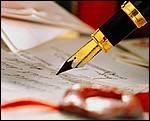 8
БЮДЖЕТНІ МЕХАНІЗМИ  ФІНАНСУВАННЯ НАДХОДЖЕНЬ НА
 	ПОТРЕБИ МЕР
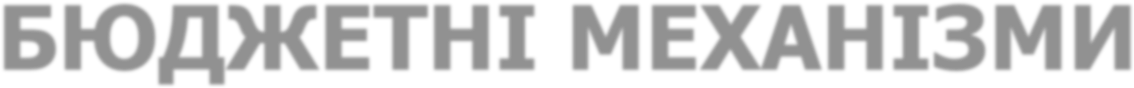 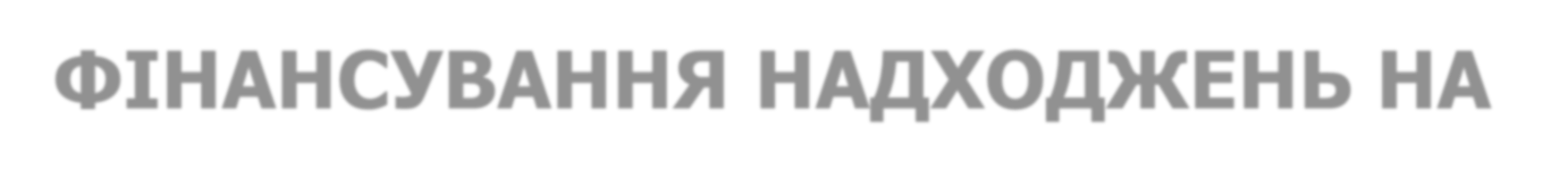 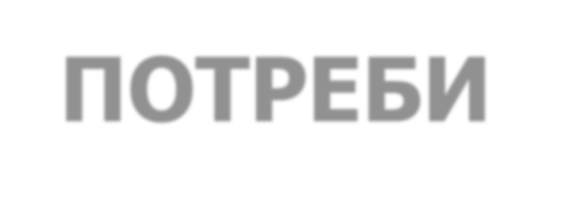 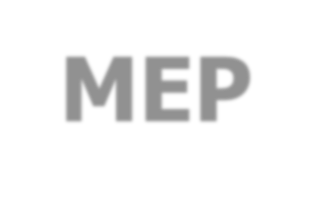 Продаж та оренда	комунального майна - механізм, що
передбачає перехід прав власності	та тимчасовий перехід права
володіння та користування об’єктами комунальної власності

Міжнародна практика:
Продаж застосовується обмежено, через незначну кількість майна,
що перебуває у комунальній власності.
Розповсюдженою є довгострокова оренда земельних ділянок.
Українська практика:
Продаж комунального майна становив основну доходну статтю  бюджетів розвитку багатьох міст.
Розповсюдженою є довгострокова оренда земельних ділянок.
Відсутній стратегічний підхід до управління комунальним майном.
9
БЮДЖЕТНІ МЕХАНІЗМИ
ФІНАНСУВАННЯ ВИДАТКІВ НА ПОТРЕБИ МЕР
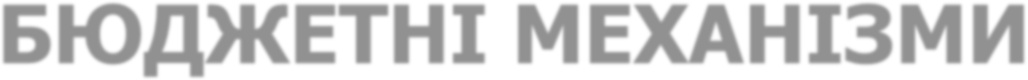 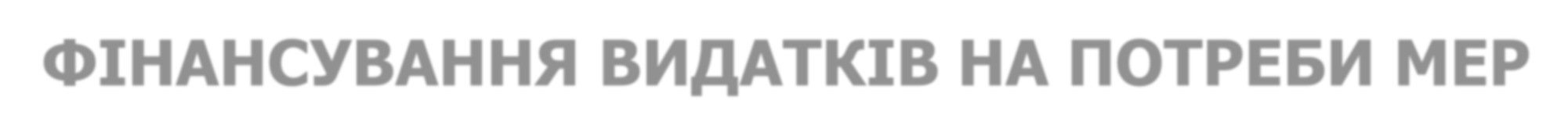 Державні цільові програми - механізм залучення коштів
центрального бюджету на вирішення проблем у певній галузі або  на певній території, що визнані пріоритетними на загальнодер-  жавному рівні і мають системний характер, тобто перешкоджають  стабільному соціально-економічному розвитку країни або
принаймні декількох територіальних одиниць в її межах
Міжнародна практика:
відповідають національним галузевим програмам та програмам  розвитку окремих територій.
Українська практика:
Може бути ефективним механізмом у разі поєднання з
інструментами стратегічного планування розвитку територій.
Поряд із центральним урядом, місцеві органи влади можуть
виступати ініціаторами і співвиконавцями таких програм, залучаючи з  центрального бюджету додаткові ресурси для вирішення найбільших  проблем місцевого значення.
10
БЮДЖЕТНІ МЕХАНІЗМИ
ФІНАНСУВАННЯ ВИДАТКІВ НА ПОТРЕБИ МЕР
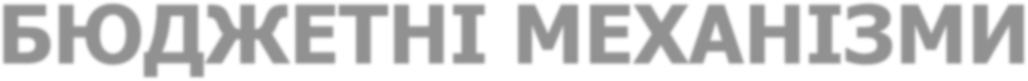 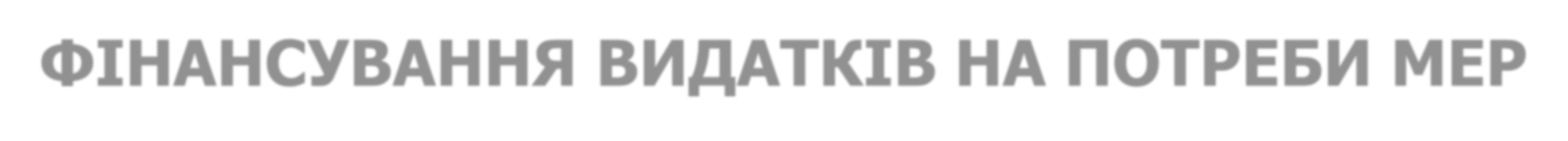 Міські цільові програми - сукупність взаємопов’язаних завдань і
заходів, узгоджених за строками виконання та ресурсним
забезпеченням з усіма задіяними виконавцями, спрямованих на  розв’язання найактуальніших проблем розвитку території
Міжнародна практика:
Використовуються як дуже ефективний механізм довгострокового  планування розвитку територій та управління МЕР.
Українська практика:
Може бути ефективним механізмом у разі поєднання з інструментами  стратегічного планування розвитку територій.
Використовуються не тільки для планування відповідних видатків
місцевих бюджетів, але й для залучення додаткового фінансування з
бюджетів вищих рівнів.
11
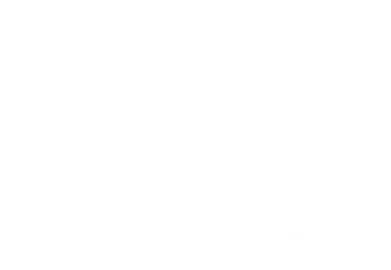 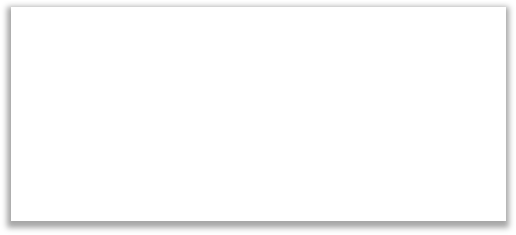 Кошти  місцевого  бюджету
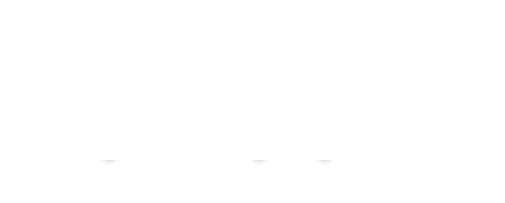 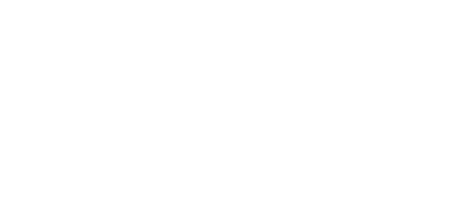 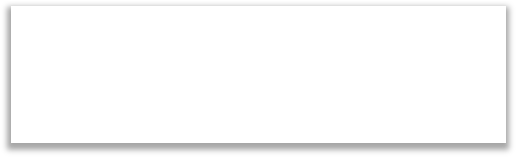 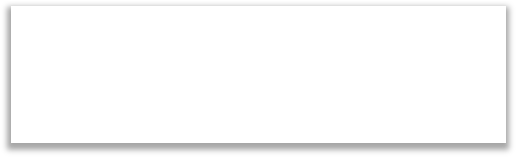 Міжбюджетні
трансферти
Спонсорські
внески
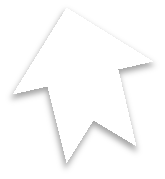 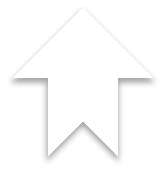 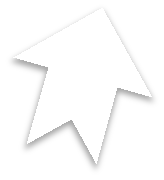 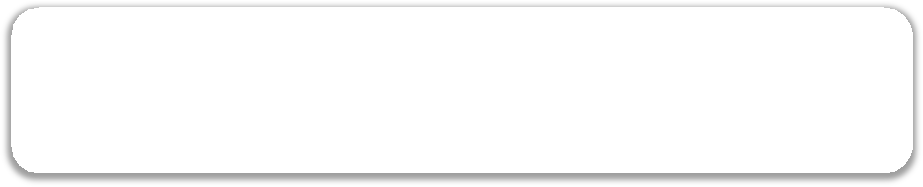 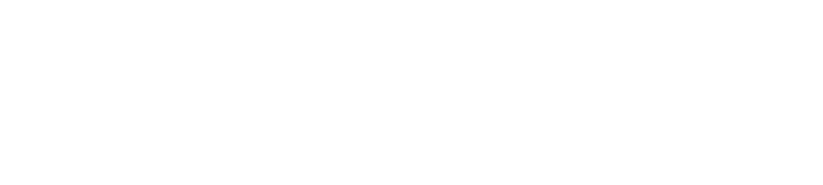 ДЖЕРЕЛА	ФІНАНСУВАННЯ
МЦП
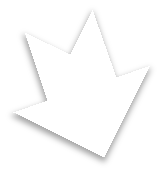 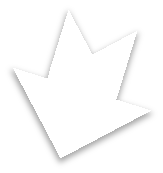 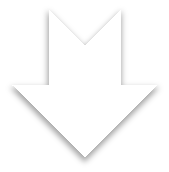 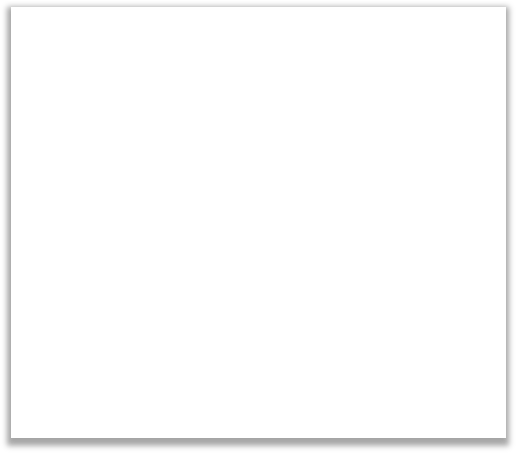 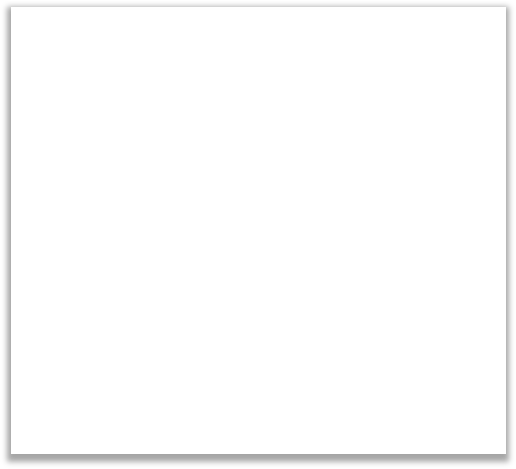 Кошти  фінансово-  кредитних  установ під
гарантії
місцевих рад
Ресурси
міжнародних  фінансових
установ
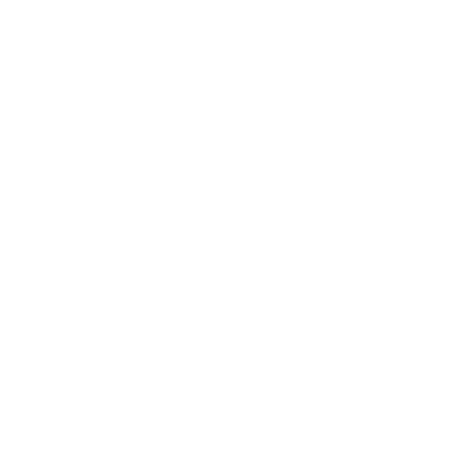 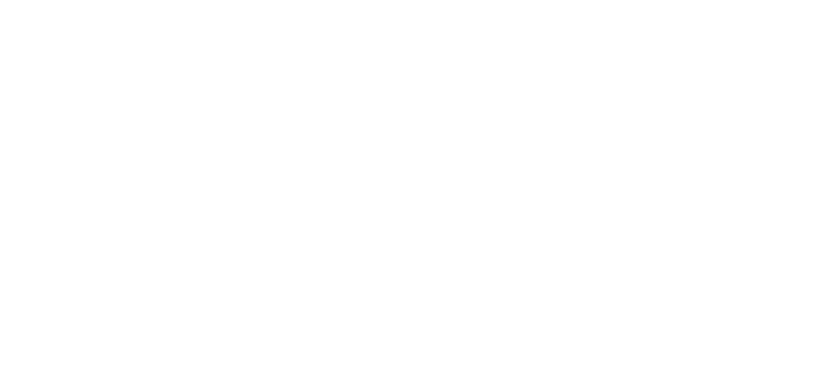 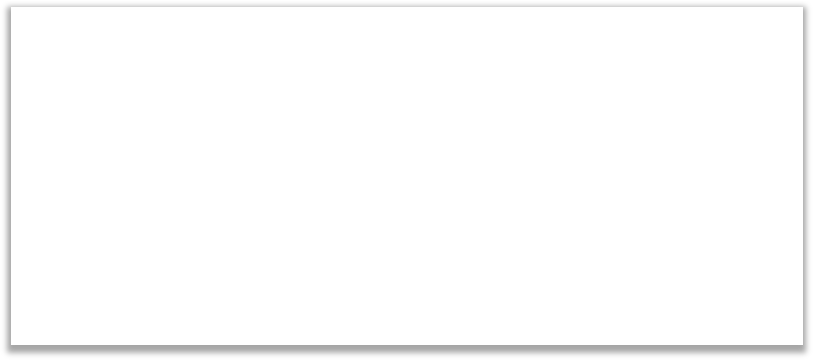 Власні ресурси суб’єктів
економіки:
нерозподілений прибуток
акціонерний капітал
амортизаційні відрахування
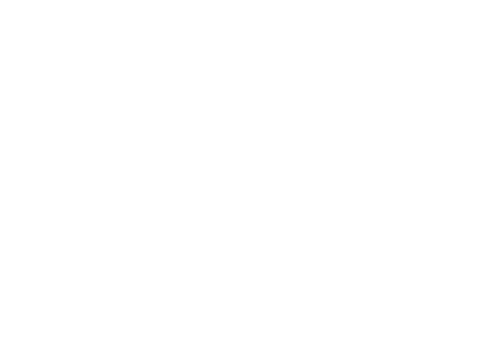 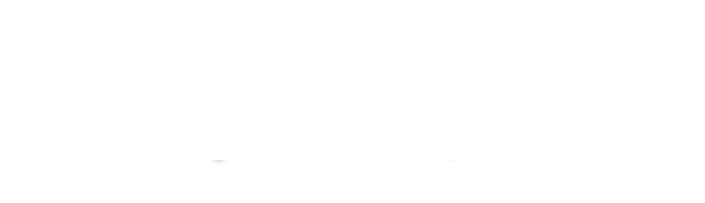 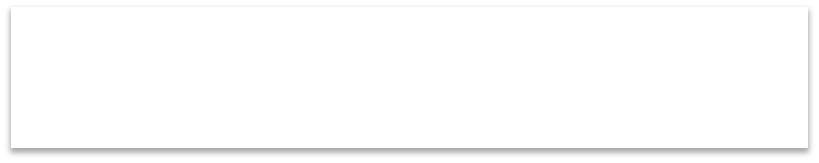 Кошти недержавних  організацій
12
БЮДЖЕТНІ МЕХАНІЗМИ
ФІНАНСУВАННЯ ВИДАТКІВ НА ПОТРЕБИ МЕР
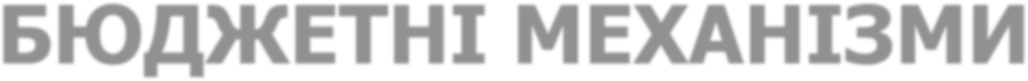 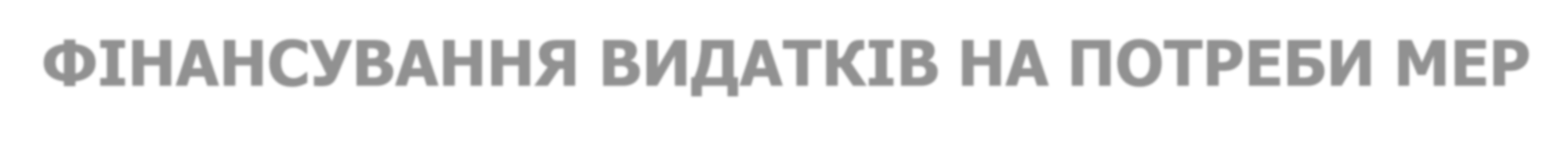 Державний Фонд регіонального розвитку - створюється у складі  загального фонду державного бюджету. При складанні проекту
Державного бюджету України та прогнозу Державного бюджету України  на наступні за плановим два бюджетні періоди ДФРР передбачається в  обсязі не менше 1% прогнозного обсягу доходів загального фонду
проекту Державного бюджету України на відповідний бюджетний період
Міжнародна практика:
Успішно працюють у Франції, Чехії, Польщі, Росії та інших країнах.
Українська практика:
Кошти ДФРР повинні спрямовуватися на виконання:
інвестиційних програм і проектів регіонального розвитку (у тому числі  проектів співробітництва та добровільного об’єднання територіальних  громад), що мають на меті розвиток регіонів, створення інфраструктури  індустріальних та інноваційних парків і відповідають пріоритетам,
визначеним у Державній стратегії регіонального розвитку та відповідних
стратегіях розвитку регіонів.
13
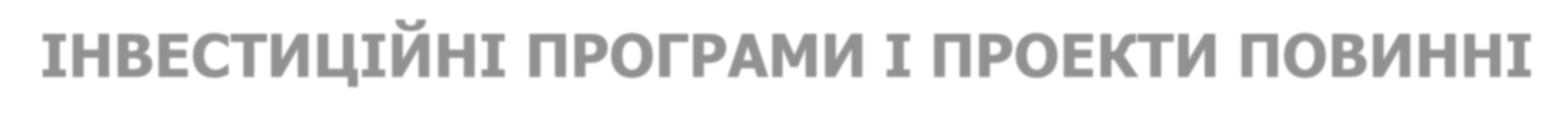 ДФРР: ІНВЕСТИЦІЙНІ ПРОГРАМИ І ПРОЕКТИ ПОВИННІ
ВІДПОВІДАТИ ОДНІЙ З ТАКИХ УМОВ
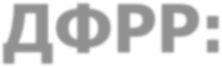 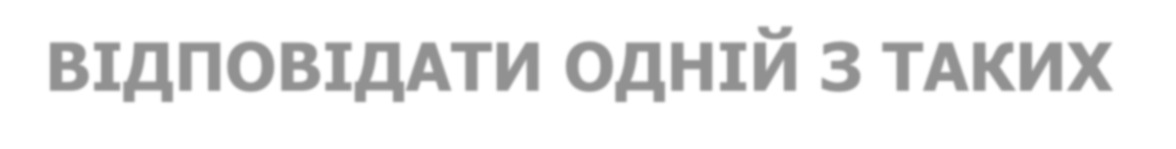 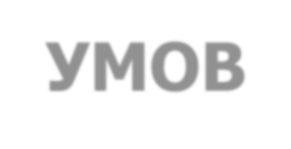 відповідність пріоритетам, визначеним у Державній стратегії регіонального
розвитку, стратегіях розвитку регіонів та планам заходів з їх реалізації;  Затверджена регіональна стратегія розвитку до 2020 року,
затверджений план заходів з реалізації регіональної стратегії регіонального
розвитку
впровадження інвестиційних програм і проектів як проектів співробітництва
територіальних громад;
Договір про співробітництво територіальних громад внесений у реєстр  договорів про співробітництво територіальних громад
підтримка добровільно об’єднаних територіальних громад.
Добровільно об’єднані територіальні громади внесені до державного  реєстру як юридичні особи публічного права

Критерії:
для інвестиційних програм і проектів, які передбачають будівництво, -  наявність затвердженої в установленому законодавством порядку проектної  документації;
календарний план реалізації становить від одного до трьох років;
співфінансування з місцевих бюджетів на рівні 10 відсотків;
спроможність суб’єктів, на фінансування об’єктів яких залучаються кошти  державного фонду регіонального розвитку, забезпечувати подальше власне  фінансування або їх утримання за рахунок коштів місцевих бюджетів.
14
БЮДЖЕТНІ МЕХАНІЗМИ ФІНАНСУВАННЯ  ВИДАТКІВ НА ПОТРЕБИ МЕР
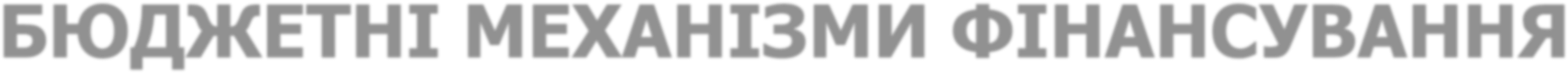 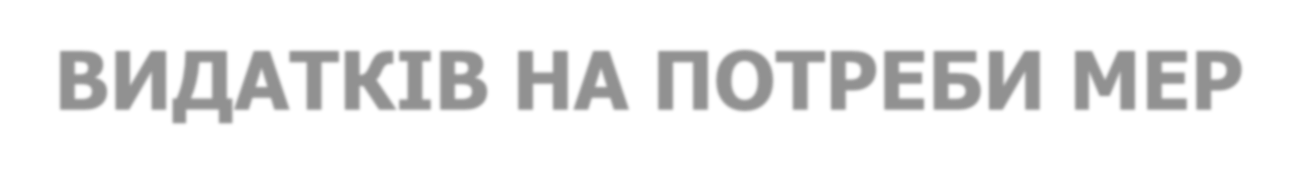 Міжмуніципальне співробітництво – Об’єднання ресурсів
декількох територіальних громад на вирішення спільних проблем чи
розвиток спільних можливостей.
Міжнародна практика:
Може бути реалізоване в рамках угод про співпрацю між містами чи
територіями, шляхом створення спільного координаційного органу або
комунального підприємства.
Зарекомендував себе як дуже ефективний механізм укрупнення
дрібних муніципалітетів та формування “єврорегонів”.
Українська практика:
Існує закон для реалізації цього механізму, недостатні традиції  “територіальної кооперації”.
Наявні поодинокі приклади успішної співпраці між містами.
15
ПЕРЕВАГИ ТА НЕДОЛІКИ ММС
Переваги	Недоліки
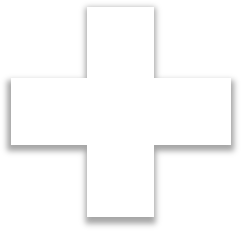 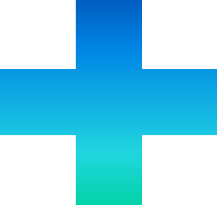 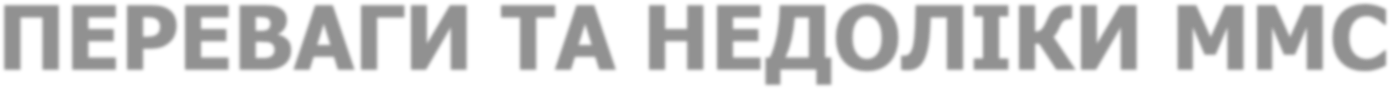 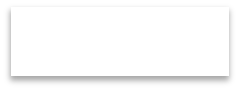 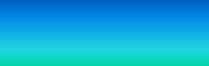 16
ІНВЕСТИЦІЙНІ МЕХАНІЗМИ ФІНАНСУВАННЯ  НАДХОДЖЕНЬ НА ПОТРЕБИ МЕР
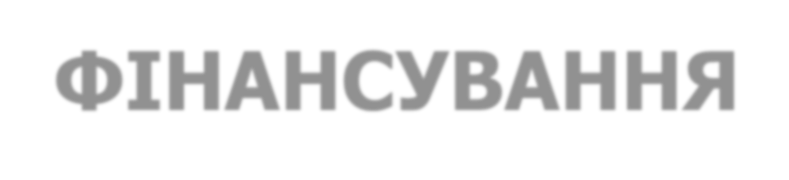 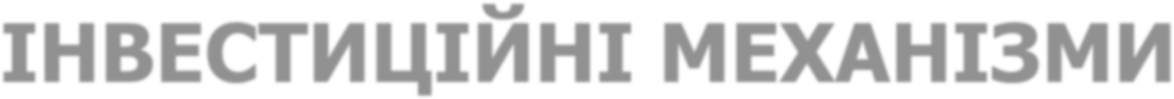 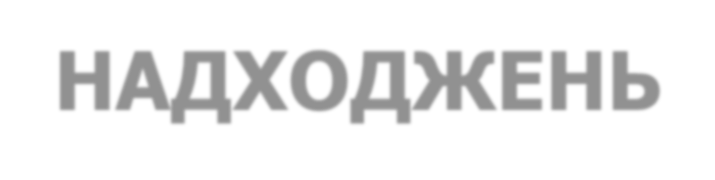 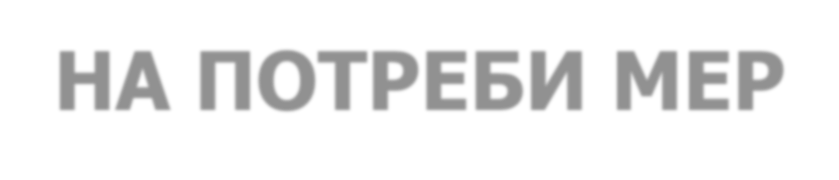 Корпоратизація комунальних підприємств - залучення
додаткових надходжень шляхом передачі корпоративних прав на  унітарне комунальне підприємство (або частини таких прав)
приватним інвесторам та його перетворення на корпоративне.
Міжнародна практика:
Набула широкого застосування у перехідних економіках, де існували
потреби переведення комунальних активів у приватну власність та  залучення інвестицій в економіку міст.
Українська практика:
Здебільшого використовується як один з етапів в процесі приватизації
об’єктів комунальної власності.
В Україні наявний негативний досвід використання цього механізму  (перш за все, через високий рівень корупції у сфері надання житлово-  комунальних послуг).
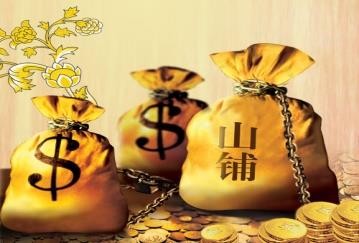 17
ПЕРЕВАГИ КОРПОРАТИЗАЦІЇ КП
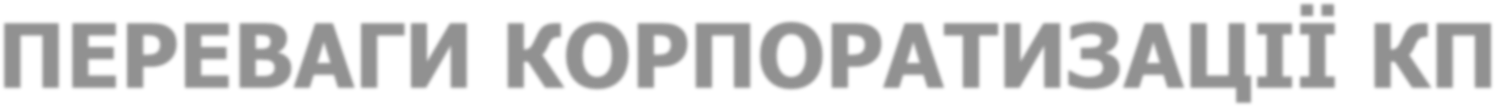 Місто може самостійно визначити оптимальні  спосіб та форму корпоратизації КП.
Місто може зберегти право власності на КП,
але водночас уникнути відповідальності за всі  або частину його боргових зобов’язань.
Місто може залучити інвестиції для підвищення  ефетивності роботи КП, але зберегти за собою  контрольні чи блокувальні повноваження.
Місто може повністю приватизувати КП.
18
КОРПОРАТИВНІ ПРАВА ГРОМАДИ
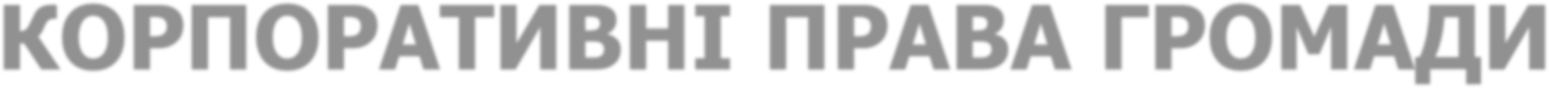 Право виступати співзасновником і здійснювати відповідний внесок до  статутного фонду господарського товариства.
Право приймати рішення щодо утворення господарського товариства на
базі окремих комунальних об'єктів нерухомості, які повністю, або
частково, входять до його статутного фонду.
Можливість у процесі приватизації залишити у комунальній власності
частку у майні (статутному фонді) відповідного товариства.
Право отримувати відповідні корпоративні права внаслідок передачі
територіальній громаді відповідної частки з державної власності.
Право приймати рішення щодо придбання у комунальну власність пакету  акцій (частки у статутному фонді) товариства іншої організаційно-
правової форми шляхом укладення прямої угоди з попереднім власником
або здійснювати придбання на організованому ринку.
Право разом з іншими представницькими органами територіальних  громад приймати рішення щодо трансформації організаційно-правової  форми унітарного підприємства спільної комунальної власності, яке  перебуває в управлінні районної або обласної ради.
19
КОРПОРАТИЗАЦІЯ СПРИЯЄ:
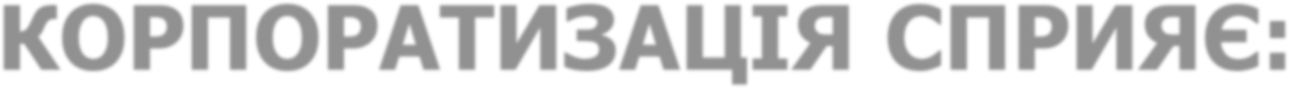 залученню інвестицій  приватного сектору;
зменшенню бюджетних  асигнувань місцевого  бюджету на утримання  об'єктів комунальної  інфраструктури;
впровадженню комплексу  додаткових стимулів для  управлінців  корпоратизованих  підприємств;
ефективнішому  використанню майнових  прав громади;
підвищенню інвестиційної  привабливості, виходу  комунальних підприємств  та міста на ринки
запозичень;
прискоренню процесів  реформування сектору  житлово-комунального  господарства;
надходженню дивідендів,  нарахованих на акції,
частки, паї, належні
територіальній громаді в  майні господарських  товариств, до бюджету  міста.
20
ПОСЛІДОВНІСТЬ ДІЙ
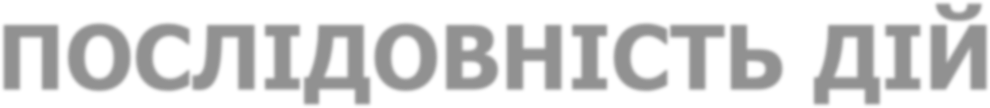 Прийняття рішення  про корпоратизацію та  визначення
необхідних для цього  інституцій (утворення  комісії з проведення  реорганізації
підприємства).
Підготовка КП до  корпоратизації (оцінка  майнового стану  підприємства,  проведення аудиту  тощо).
Ініціювання процесу
корпоратизації КП.
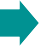 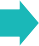 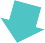 Державна реєстрація  припинення КП, що  ліквідується  (реорганізується) в
результаті корпоратизації, та
державна реєстрація
новоутвореного  господарського товариства.
Визначення переліку та вартості  майна (оцінка майного комплексу  КП разом із земельною діяльною),  на базі якого формується  статутний фонд господарського  товариства, що створюється в  процесі корпоратизації.
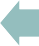 21
МЕХАНІЗМ КОРПОРАТИЗАЦІЇ КП  ПЕРЕДБАЧАЄ РЕОРГАНІЗАЦІЮ
...У ГОСПОДАРСЬКЕ ТОВАРИСТВО
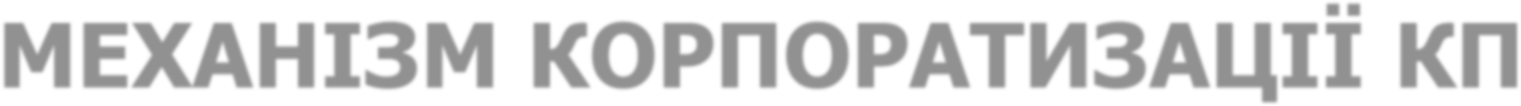 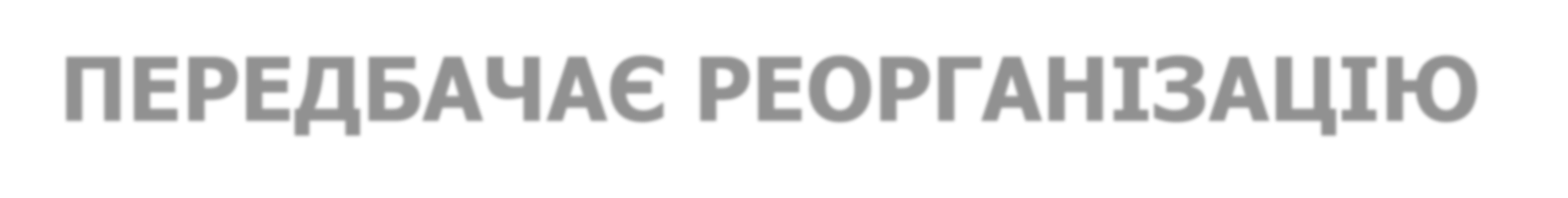 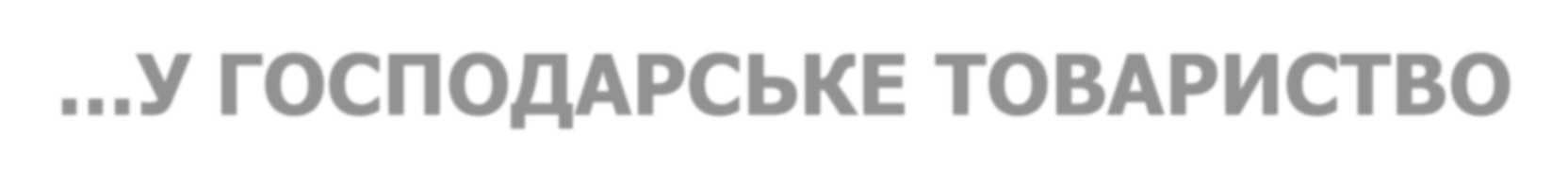 Реорганізація КП може відбуватися у таких формах:
	зміни організаційно-правової форми (перехід  усього майна, прав та обов’язків до господарського  товариства);
	об’єднання з іншим підприємством (усі  майнові права та обов'язки підприємств, що  об’єднуються, переходять до господарського  товариства, утвореного внаслідок злиття);
	поділу підприємства (майнові права і обов'язки  КП переходять за розподільчим балансом до нових  суб'єктів господарювання, що утворені внаслідок  поділу).
22
РІШЕННЯМ МІСЬКОЇ РАДИ СЛІД:
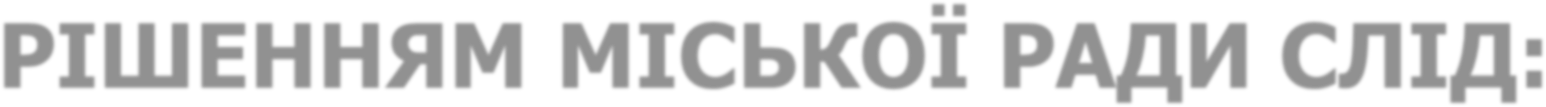 визначати спосіб реорганізації КП (злиття,  поділ або перетворення);
визначити, що результатом реорганізації КП є  створення господарського товариства з
часткою комунального майна у статутному  капіталі;
встановити порядок та строк для пред'явлення  вимог кредиторами КП, що припиняється;
затвердити склад комісії з реорганізації КП.

(ст. ст. 104, 106, 108 ЦК України та ст. 59 ГК  України)
23
НАЙБІЛЬШ ПОШИРЕНІ МЕХАНІЗМИ
 	КОРПОРАТИЗАЦІЇ КП
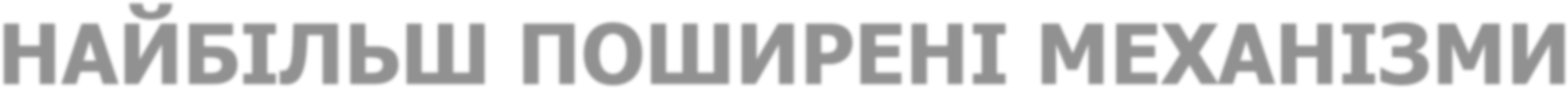 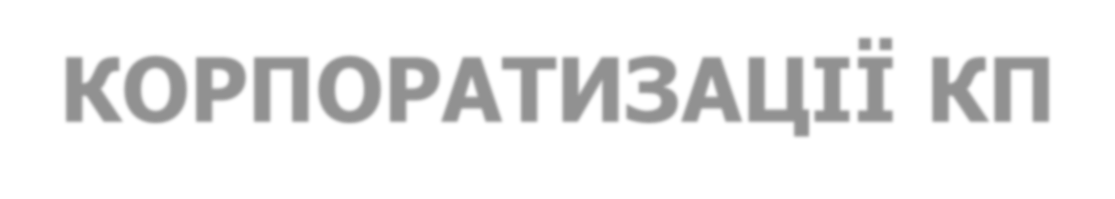 24
ІНВЕСТИЦІЙНІ МЕХАНІЗМИ ФІНАНСУВАННЯ  НАДХОДЖЕНЬ НА ПОТРЕБИ МЕР
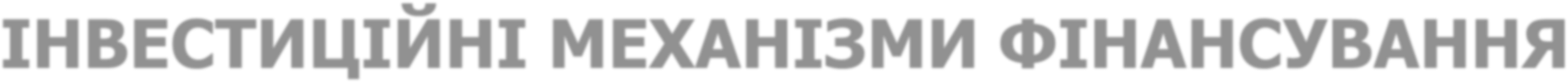 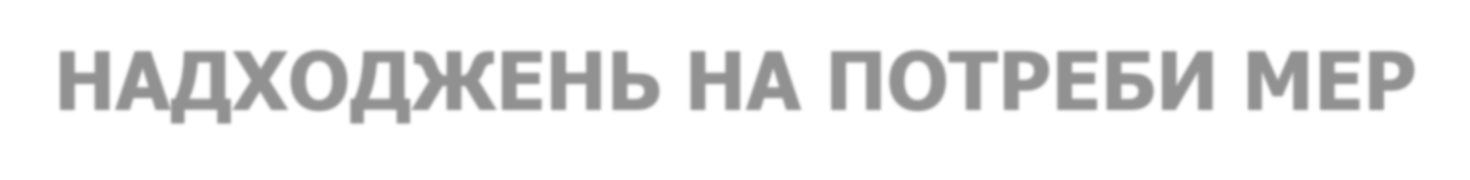 Компенсації впливу – механізм, що дає змогу  синхронізувати темпи розвитку муніципальної
інфраструктури з динамікою житлової та комерційної
забудови, а також компенсувати негативний вплив
зовнішніх чинників, наприклад, промислового забруднення
довкілля, на територію.
Міжнародна практика:
Є невід’ємною частиною практики містобудування та
розвитку територій міст у розвинутих країнах.
Використовується широкий спектр компенсуючих
механізмів за забруднення навколишнього природного  середовища та природокористування.
Українська практика:
Використанню заважають непрозорі процедури
містобудування та землекористування, а також
високий рівень корупції у цих сферах.
Механізми компенсацій у сфері забруднення  навколишнього природного середовища та  природокористування слабо розвинуті.
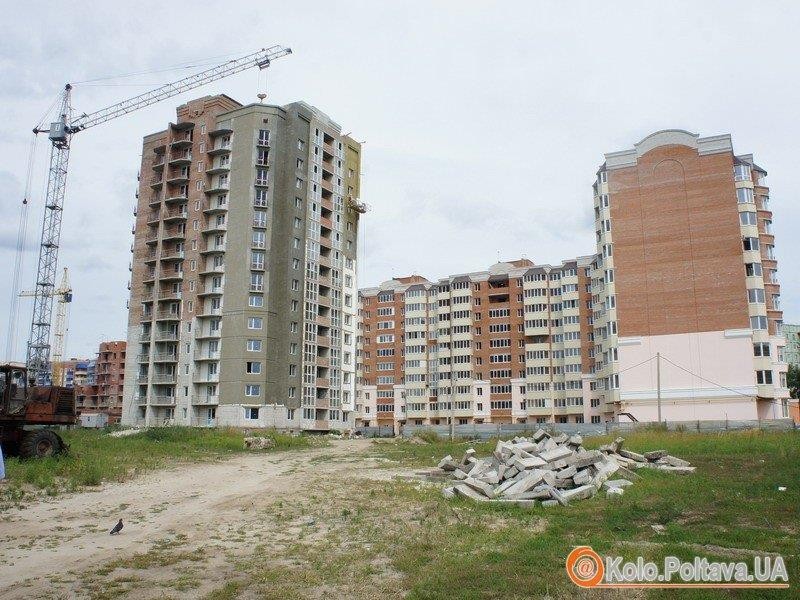 25
МЕХАНІЗМИ КОМПЕНСАЦІЙ ВПЛИВУ
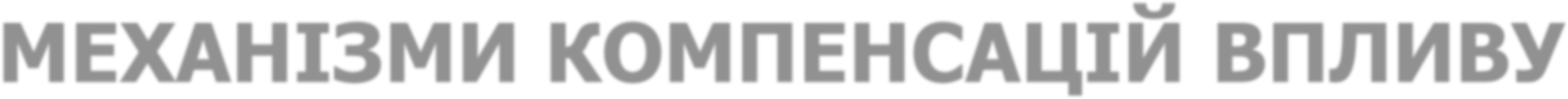 Пайова участь – дотримання зобов’язання забудовників  чи інших господарюючих суб’єктів компенсувати
негативний вплив нової забудови або підприємства на  рівень завантаженості міської інфраструктури.
Екологічні – формування фонду охорони навколишнього  природного середовища.
Відшкодування втрат сільськогосподарського і  лісогосподарського виробництва внаслідок  використання земель сільсько- чи лісогосподарського  призначення, що знаходяться на території населеного  пункту, на інші потреби.
Форми:
Грошова (Україна)
Грошова та негрошова (зарубіжні країни)
26
ОСНОВНІ ПЕРЕВАГИ МЕХАНІЗМУ
 	ПАЙОВОЇ УЧАСТІ ЗАБУДОВНИКІВ
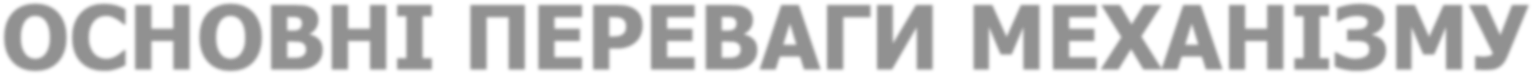 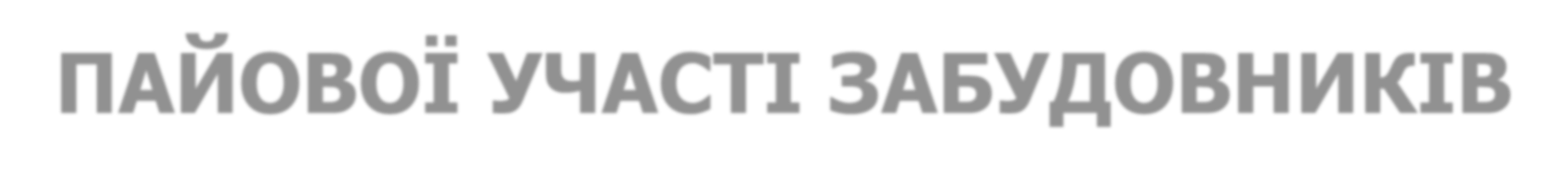 сприяє додатковим надходженням коштів до  міського бюджету (спеціального фонду);
стимулює фізичних та юридичних осіб-інвесторів  (забудовників) до раціонального та ефективного  використання об'єктів інженерно-транспортної та  соціальної інфраструктури;
створює рівні, чітко визначені умови для різних  категорій суб’єктів господарювання.
Ці кошти використовуються тільки на створення і
розвиток інженерно-транспортної та соціальної
інфраструктури
27
РОЗМІР ВНЕСКУ
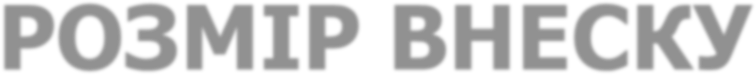 Встановлений органом місцевого самоврядування
розмір пайової участі у розвитку інфраструктури населеного  пункту не може перевищувати граничний розмір (з  врахуванням інших передбачених законом відрахувань):
10% загальної кошторисної вартості будівництва  об'єкта – для нежитлових будівель та споруд;
4% загальної кошторисної вартості будівництва
об'єкта - для житлових будинків.

Зверніть увагу:
Договір про пайову участь у розвитку інфраструктури  населеного пункту укладається не пізніше ніж через 15  робочих днів з дня реєстрації звернення замовника про  його укладення, але до прийняття об'єкта будівництва в  експлуатацію.
28
ДОДАТКОВИЙ ЗБІР НА РОЗВИТОК  ІНФРАСТРУКТУРИ
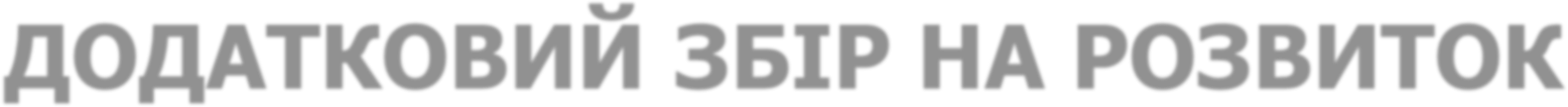 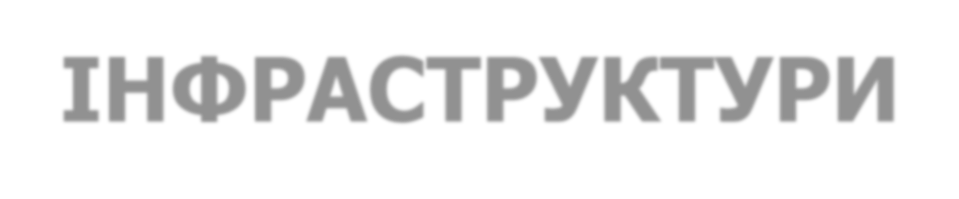 та ключові особливості
Розрахунок спрощений  (від фізичних параметрів  будівлі)
Платіж вноситься перед  отриманням дозволу  на будівництво
Внесок складає
незначну частину
вартості будівництва
Чітко визначене цільове  призначення та  використання
Країни, які застосовують
29
ЦІЛІ ВИКОРИСТАННЯ ВНЕСКУ В  М. ДУБЛІН
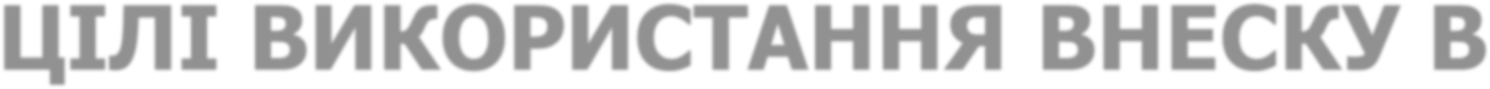 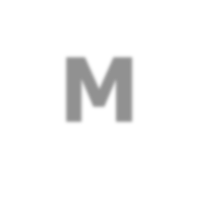 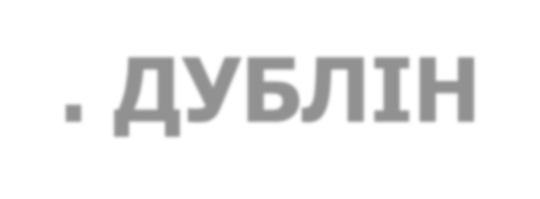 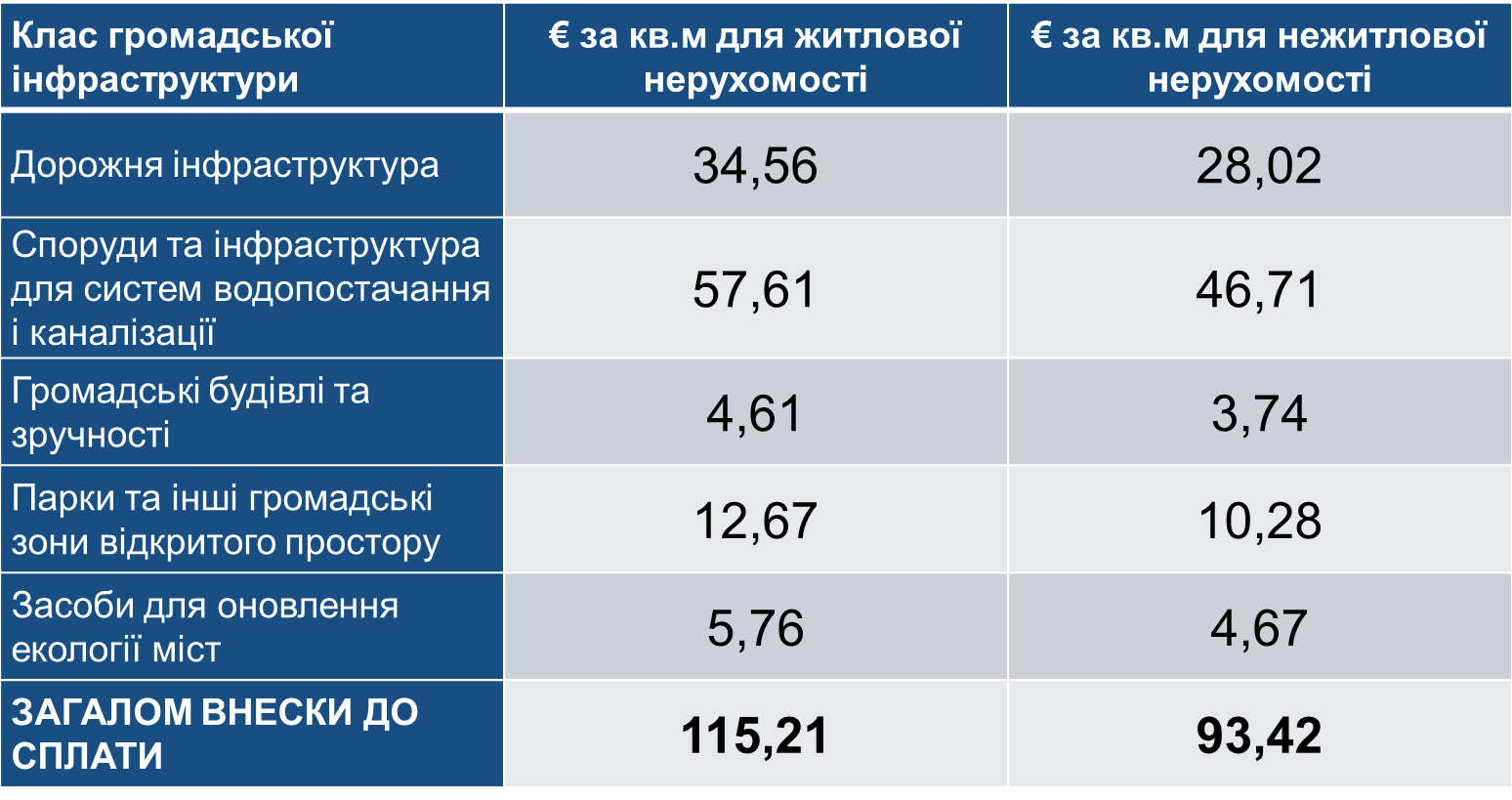 30
ЩО ЩЕ НЕОБХІДНО ЗРОБИТИ
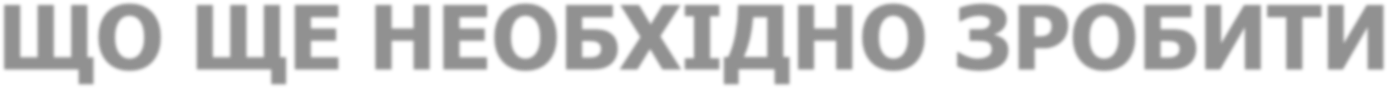 ???
Зменшити розмір внеску  (до вартості підключення  будівлі)
Спростити розрахунок  пайового внеску
Надати право  самостійно  розраховувати та  здійснювати оплату
Не викликає сумніву:
Затвердити вичерпний  перелік документів, що  подаються
Забезпечити
дистанційне подання
документів
Оприлюднити всю
інформацію щодо
пайового внеску на сайті
міської ради
31
Згідно Закону України “Про охорону навколишнього  природного середовища”, для фінансування заходів щодо охорони  навколишнього природного середовища у складі спеціального фонду
місцевих бюджетів утворюються місцеві фонди охорони навколишнього
природного середовища:
а) частина екологічного податку, що справляється на території міста;
б) 50% стягнень за шкоду, заподіяну порушенням законодавства про  охорону навколишнього природного середовища в результаті
господарської та іншої діяльності на території міста;
в) цільові та інші добровільні внески підприємств, установ, організацій
та громадян до місцевого фонду охорони навколишнього природного
середовища.

Відповідно до БК України, зараховується до спеціального  фонду сільських, селищних, міських бюджетів, бюджетів	ОТГ  25% екологічного податку (крім податку, що справляється за
утворення радіоактивних відходів);
бюджетів областей 30%, м.Києва - 55% екологічного податку
32
МЕХАНІЗМ ВІДШКОДУВАННЯ ЗБИТКІВ І  ВТРАТ
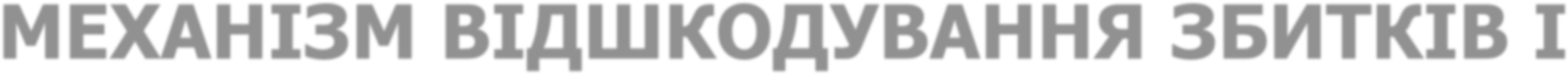 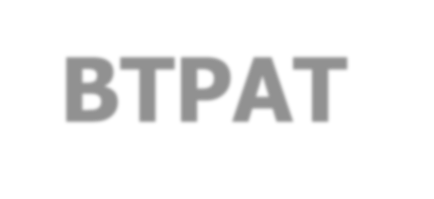 в Україні передбачений лише стосовно земель  сільськогосподарського…
а щодо втрат – й лісового землекористування.
Кошти, отримані як відшкодування втрат  зараховуються до спеціальних фондів  бюджетів у пропорції:
100 % - до бюджету міста Києва,
25 % - до обласних бюджетів,
75 % - до бюджетів міст обласного значення, бюджетів  об’єднаних територіальних громад, що створюються згідно  із законом та перспективним планом формування  територій громад,
15 % - до районних бюджетів,
60 % - до бюджетів міст районного значення, селищ і сіл.
33
РОЗМІРИ ТА ПОРЯДОК ВИЗНАЧЕННЯ ВТРАТ  СІЛЬСЬКО- І ЛІСОГОСПОДАРСЬКОГО  ВИРОБНИЦТВА, ЯКІ ПІДЛЯГАЮТЬ  ВІДШКОДУВАННЮ
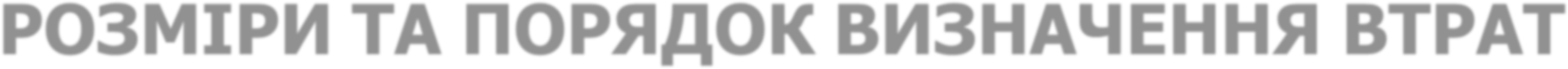 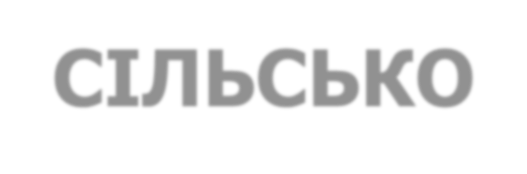 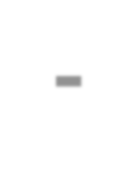 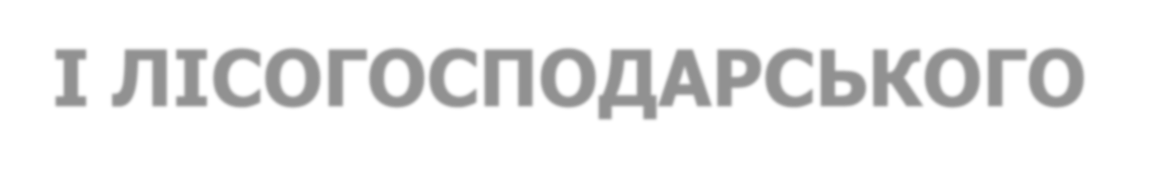 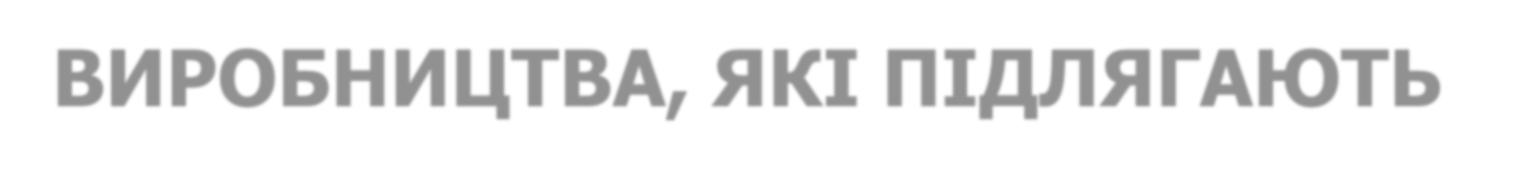 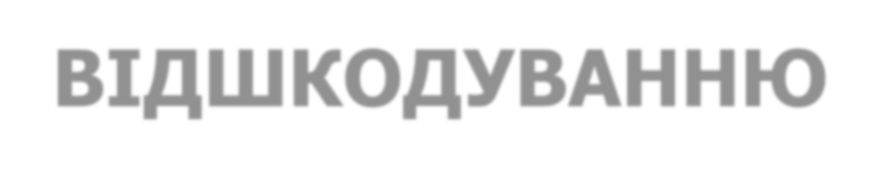 Визначені постановою Кабінету Міністрів України від  17.11.1997 № 1279.
Відшкодування втрат, спричинених вилученням  сільсько- і лісових угідь для цілей, не пов'язаних із  веденням сільського і лісового господарства,
здійснюються юридичними і фізичними особами в
двомісячний термін після затвердження в  установленому порядку проекту відведення їм  земельних ділянок, а у випадках поетапного
освоєння відведених угідь для добування корисних
копалин відкритим способом – по мірі їх фактичного  надання.
34
НАПРЯМИ ВИКОРИСТАННЯ КОШТІВ  ВІДШКОДУВАННЯ
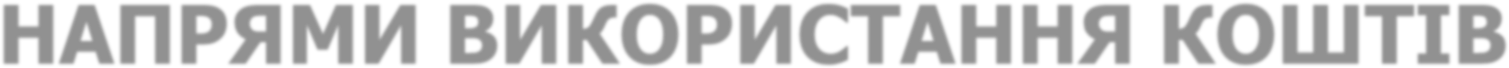 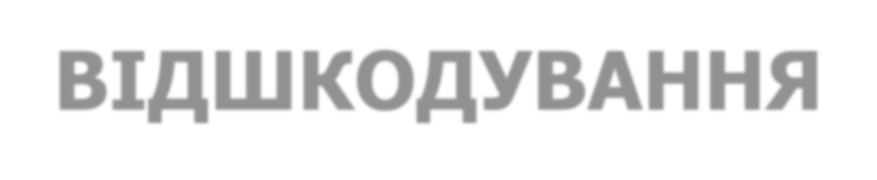 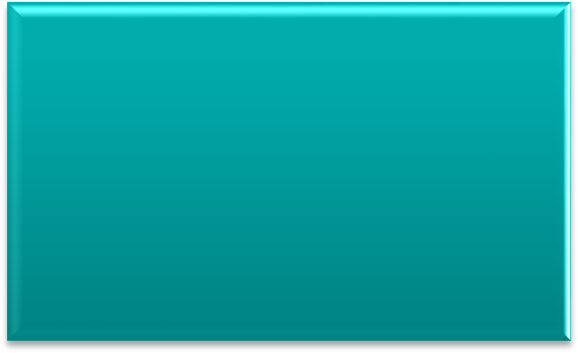 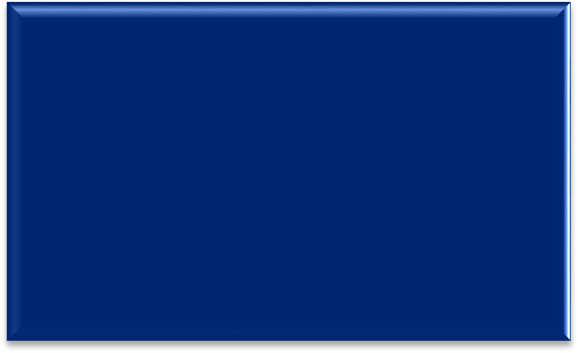 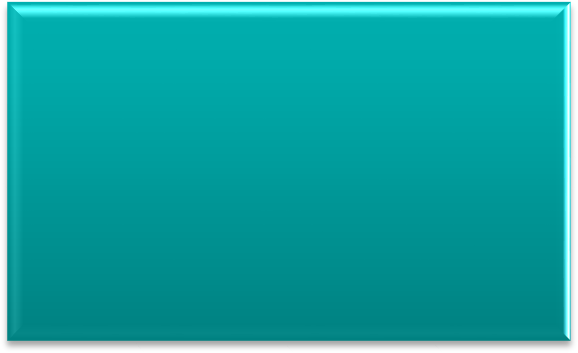 охорона земель  відповідно до  розроблених програм  та проектів  землеустрою;
освоєння земель для  сільсько- і  лісогосподарських  потреб;
поліпшення  відповідних
сільськогосподарських
угідь;
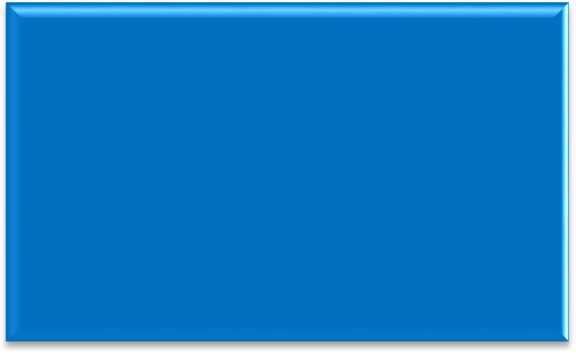 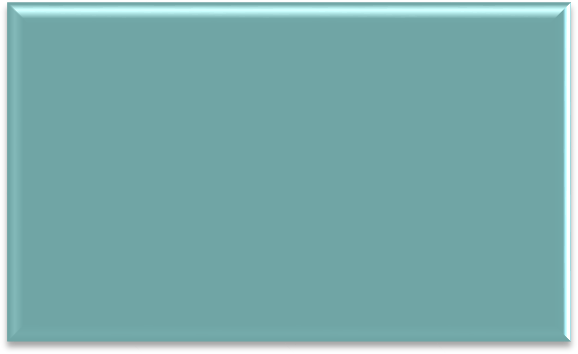 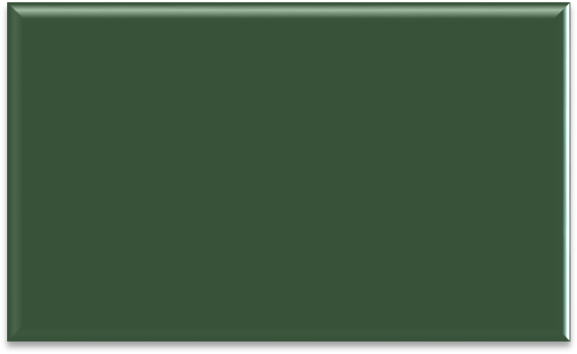 розмежування земель  державної та  комунальної  власності.
проведення  нормативної грошової
оцінки землі;
проведення
інвентаризації земель;
Використання коштів відшкодування
на інші цілі не допускається
35
ІНВЕСТИЦІЙНІ МЕХАНІЗМИ ФІНАНСУВАННЯ  ВИДАТКІВ НА ПОТРЕБИ МЕР
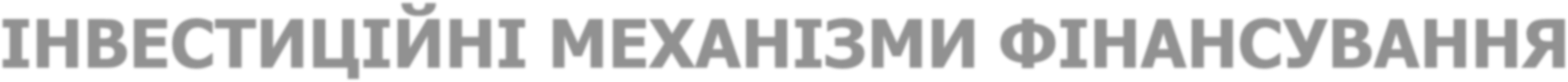 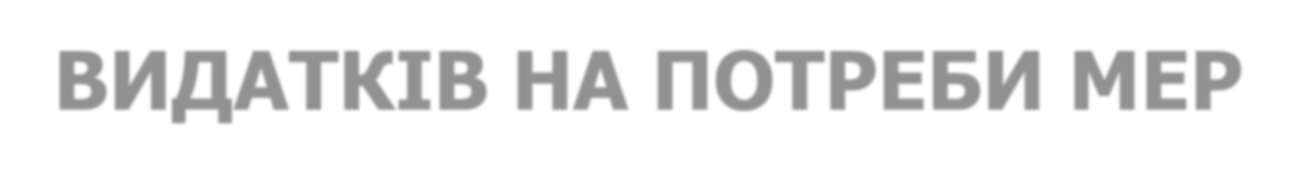 Інвестиційні стимули
Міжнародна практика:
Запроваджуються рішеннями місцевої влади (переважно за  погодженням з центральними органами влади).
Можуть забезпечувати доступність інфраструктури, необхідної  для ведення бізнесу та/або надавати додаткові стимули (пільги)  для залучення інвестицій.
Українська практика:
Чинне законодавство сьогодні забороняє використання
спеціальних умов діяльності на певних територіях.
Неуспішність минулого досвіду була зумовлена неточністю
формулювань процедур та правил діяльності на територіях зі
спеціальним режимом економічної діяльност
і.
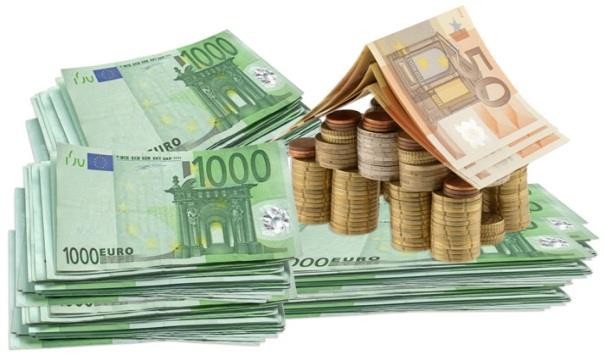 36
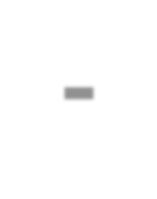 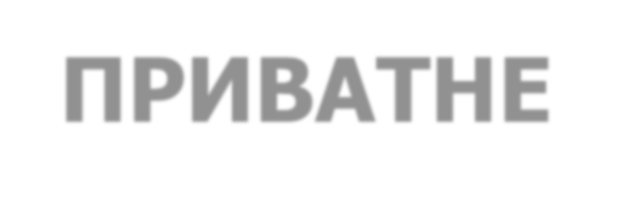 ПУБЛІЧНО (ДЕРЖАВНО)-ПРИВАТНЕ  ПАРТНЕРСТВО -
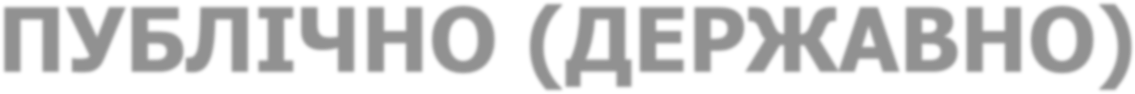 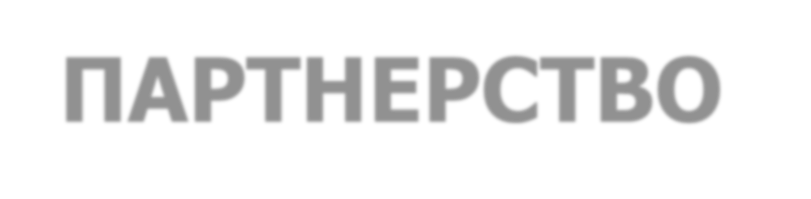 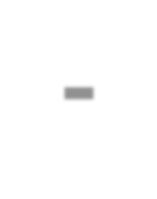 стале співробітництво між органами влади, зокрема й муніципального
рівня, та підприємствами приватного сектору з метою генерування  ресурсів для реалізації інфра-структурних проектів. На договірних  засадах у межах ППП відбувається розподіл видатків, ризиків та
майбутніх прибутків між публічним і приватним учасниками партнерства.

Міжнародна практика:
Один з найбільш розповсюджених механізмів фінансування
масштабних інвестиційних проектів.
Українська практика:
Передбачає широкий спектр форм та способів реалізації  (концесія, спільна діяльність, розподіл продукції тощо).
Не набув значного поширення через суперечності в чинному  законодавстві, а також низький рівень довіри приватних
інвесторів до місцевих органів влади.
37
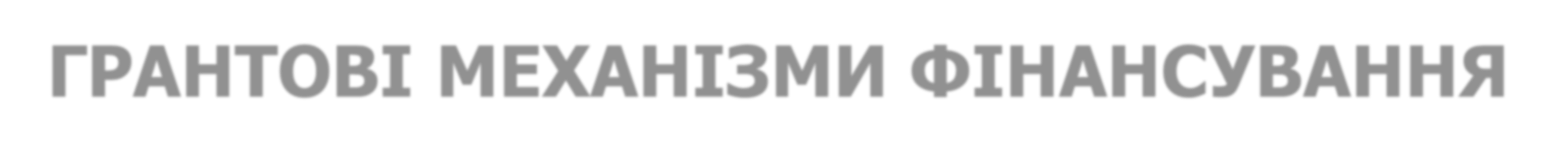 ГРАНТОВІ МЕХАНІЗМИ ФІНАНСУВАННЯ
 	ПОТРЕБ МЕР
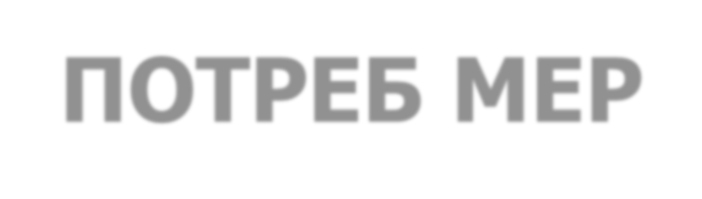 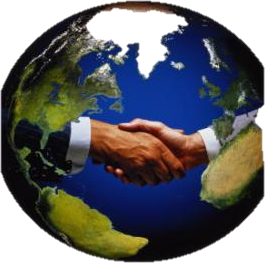 Міжнародна технічна допомога – ресурси	(у вигляді майна,
робіт чи послуг, інтелектуальної власності, а також фінансів), які, відповідно до  міжнародних договорів, надаються донорами (урядами іноземних держав,  уповноваженими ними організаціями, а також міжнародними організаціями) на  безоплатній та безповоротній основі для вирішення завдань	МЕР.

Міжнародна практика:
Майже не використовується містами розвинутих країн, за винятком країн –  нових членів ЄС, де МТД відіграє значну роль у фінансуванні МЕР.
Українська практика:
Відіграє важливу роль у забезпеченні потреб МЕР деяких українських міст,
особливо малих.
Для фінансування МЕР найбільш важливими формами МТД є програми  транскордонної співпраці, а також гранти, що супроводжують кредити  міжнародних фінансових організацій.
Гранти міжнародних донорських організацій – ресурси, надані у вигляді  безповоротної фінансової допомоги, благодійних внесків та пожертв, що мають  цільове спрямування на вирішення певної суспільно значущої проблеми.
38
ЕНДАВМЕНТ
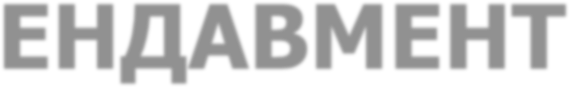 - цільовий фонд, призначений для використання у  некомерційних цілях, зазвичай з метою
фінансування організацій та ініціатив у сфері освіти,  охорони здоров’я або культури, що наповнюється
за рахунок благодійних пожертв.
Міжнародна практика:
Широко використовується розвинутими країнами для
фінансування потреб МЕР у сфері освіти, охорони  здоров’я та культури.
Українська практика:
Не набув поширення, недостатньо розвинуте  регулювання на рівні чинного законодавства.
39
ПРОЕКТИ КОРПОРАТИВНОЇ СОЦІАЛЬНОЇ
 	ВІДПОВІДАЛЬНОСТІ
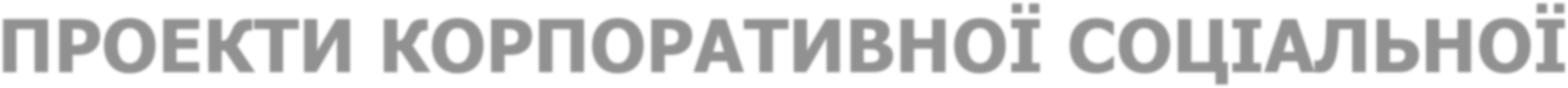 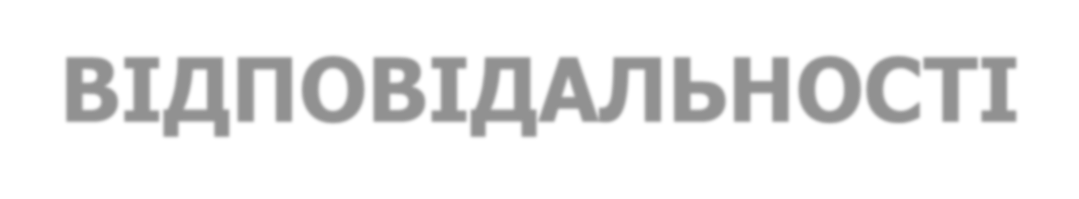 - добровільні ініціативи приватних підприємств щодо  провадження некомерційної діяльності, спрямованої на  соціально-економічний розвиток населених пунктів і
територій їх бізнесової присутності
Міжнародна практика:
Спрямовані на реалізацію здебільшого соціальних  ініціатив, але так само можливим є фінансування  окремих потреб МЕР.
Українська практика:
Наявні поодинокі приклади успішної та
послідовної реалізації ініціатив КСВ для МЕР.
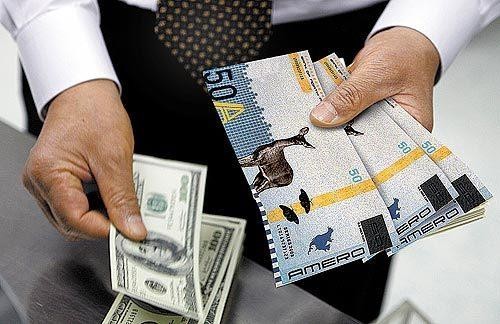 40
КРЕДИТНІ МЕХАНІЗМИ ФІНАНСУВАННЯ
 	НАДХОДЖЕНЬ НА ПОТРЕБИ МЕР
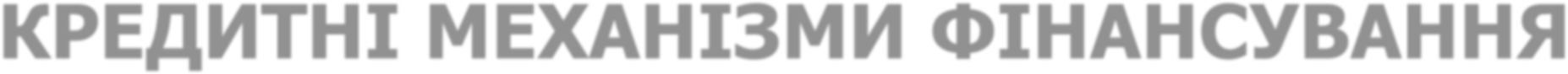 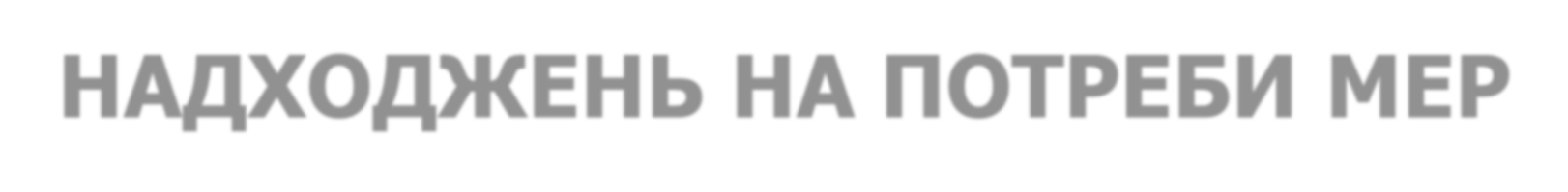 Облігаційні позики - механізм залучення до місцевих бюджетів
фінансових ресурсів, що передбачає емісію облігацій місцевими
органами влади
Міжнародна практика:
Використовуються три основні види муніципальних облігацій:  бездоходні, доходні, змішаного типу.
Українська практика:
Внутрішні запозичення можуть здійснювати всі українські міста
(механізм набув значного поширення).
Зовнішні запозичення можуть здійснювати всі міста обласного
значення (механізм не набув значного поширення).
41
ПЕРЕВАГИ ТА НЕДОЛІКИ
 	ОБЛІГАЦІЙНИХ ПОЗИК	
Переваги	Недоліки
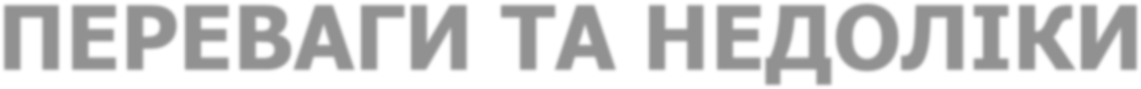 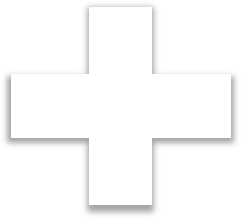 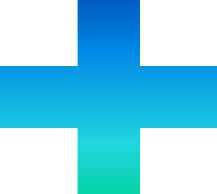 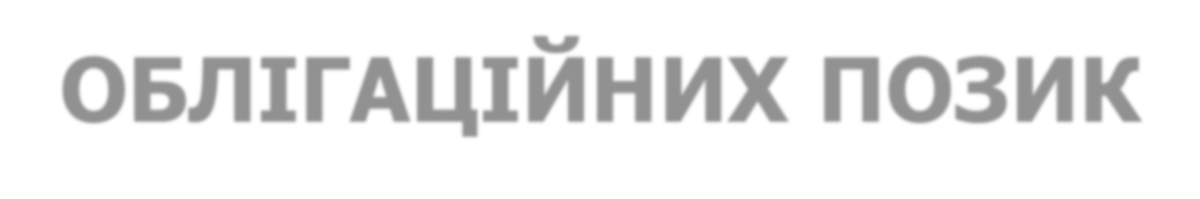 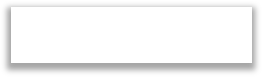 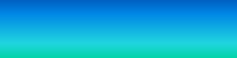 42
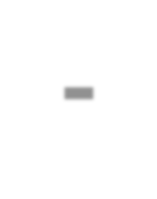 БЕЗОБЛІГАЦІЙНІ ПОЗИКИ -
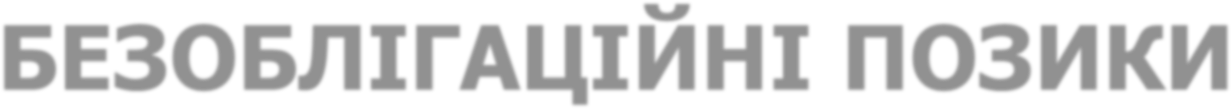 залучення до місцевих бюджетів фінансових ресурсів  від комерційних банків, установ муніципального  кредитування, інших фінансових інституцій на умовах  платності, строковості й поворотності. Можуть
залучатись на різний термін, у т. ч. для покриття
тимчасових касових розривів
Міжнародна практика:
Формують близько 10–15% місцевих бюджетів.
Найбільшу частку становлять банківські та
міжмуніципальні кредити.
Українська практика:
Формують незначну частку доходів місцевих бюджетів.
Серед безоблігаційних позик найбільшу частку становлять
кредити міжнародних фінансових організацій.
43
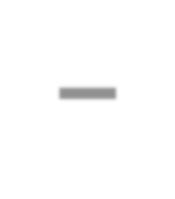 МІСЦЕВІ ГАРАНТІЇ –
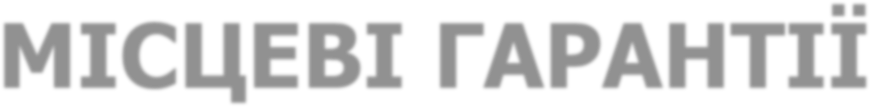 механізм залучення позикових ресурсів суб’єктами  господарювання (як публічного, так і приватного сектору),  що здійснюють свою діяльність на певній території, у якому  місцева рада бере на себе зобов’язання повного або
часткового погашення основної суми боргу чи процентних
виплат у разі неспроможності такого суб’єкта  господарювання виконати свої боргові зобов’язання.

Українська практика:
-	Можуть надаватись лише підприємствам, що належать до  комунального сектору економіки, розташовані на  відповідній території та здійснюють на цій території
реалізацію інвестиційних програм з метою розвитку  комунальної інфраструктури або впровадження
ресурсозберігаючих технологій.
44
ФОРМИ ТА НАПРЯМИ
 	КРЕДИТУВАННЯ МФО
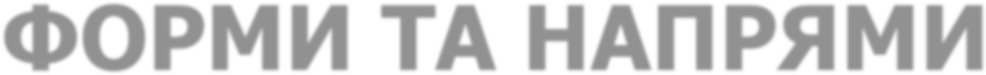 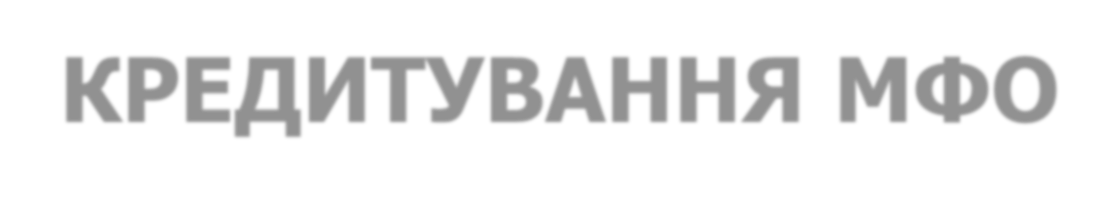 Форми кредитування:
Пряме кредитування – отримувачами кредитів є міська рада
або комунальне підприємство
Непряме кредитування – МФО надає кредит комерційним
банкам, які надалі кредитують міські ради або комунальні
підприємства

Напрями кредитування:
вирішення проблем енергетичної безпеки та енергоефективності
розвиток державно-приватних партнерств, малих і середніх
муніципальних підприємств
розбудова та модернізація систем водопостачання,
водовідведення, збору та переробки сміття, централізованого
теплопостачання і міського громадського транспорту
45
ПЕРЕВАГИ ТА НЕДОЛІКИ  КРЕДИТУВАННЯ МФО
Переваги	Недоліки
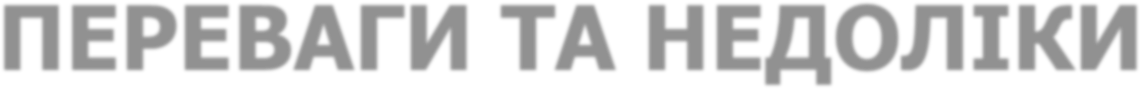 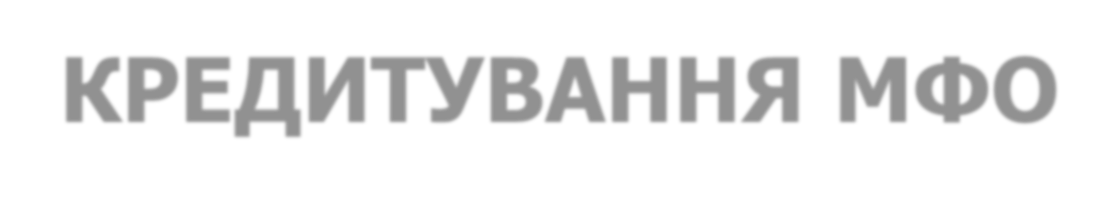 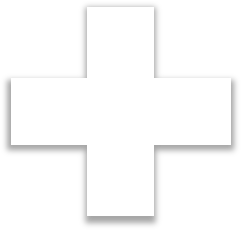 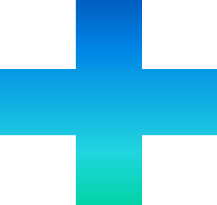 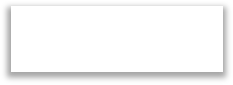 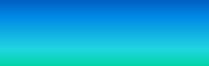 46
Кожне місто/адміністративно-територіальна  одиниця має унікальний, притаманний лише  даній територіальній громаді/території набір  можливостей та проблем, тому мусить
застосовувати індивідуальний підхід до  вибору механізмів фінансування місцевого  економічного розвитку